CHÀO MỪNG CÁC CON
ĐẾN VỚI TIẾT HỌC
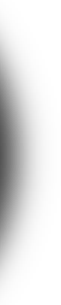 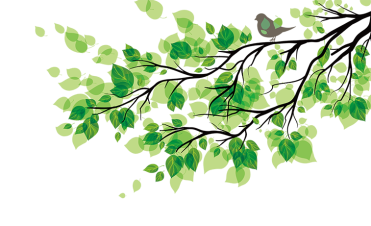 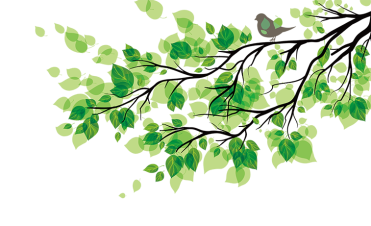 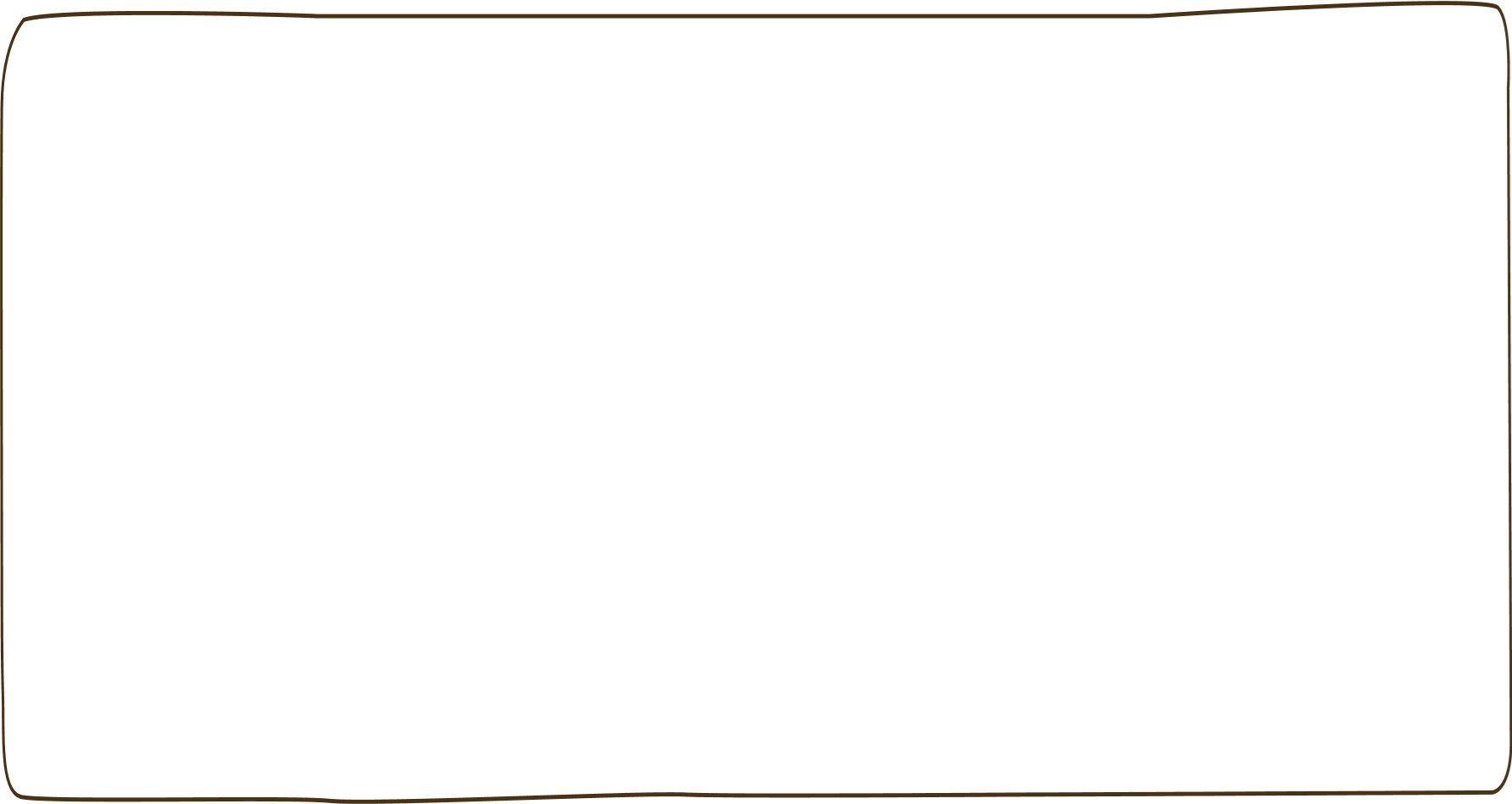 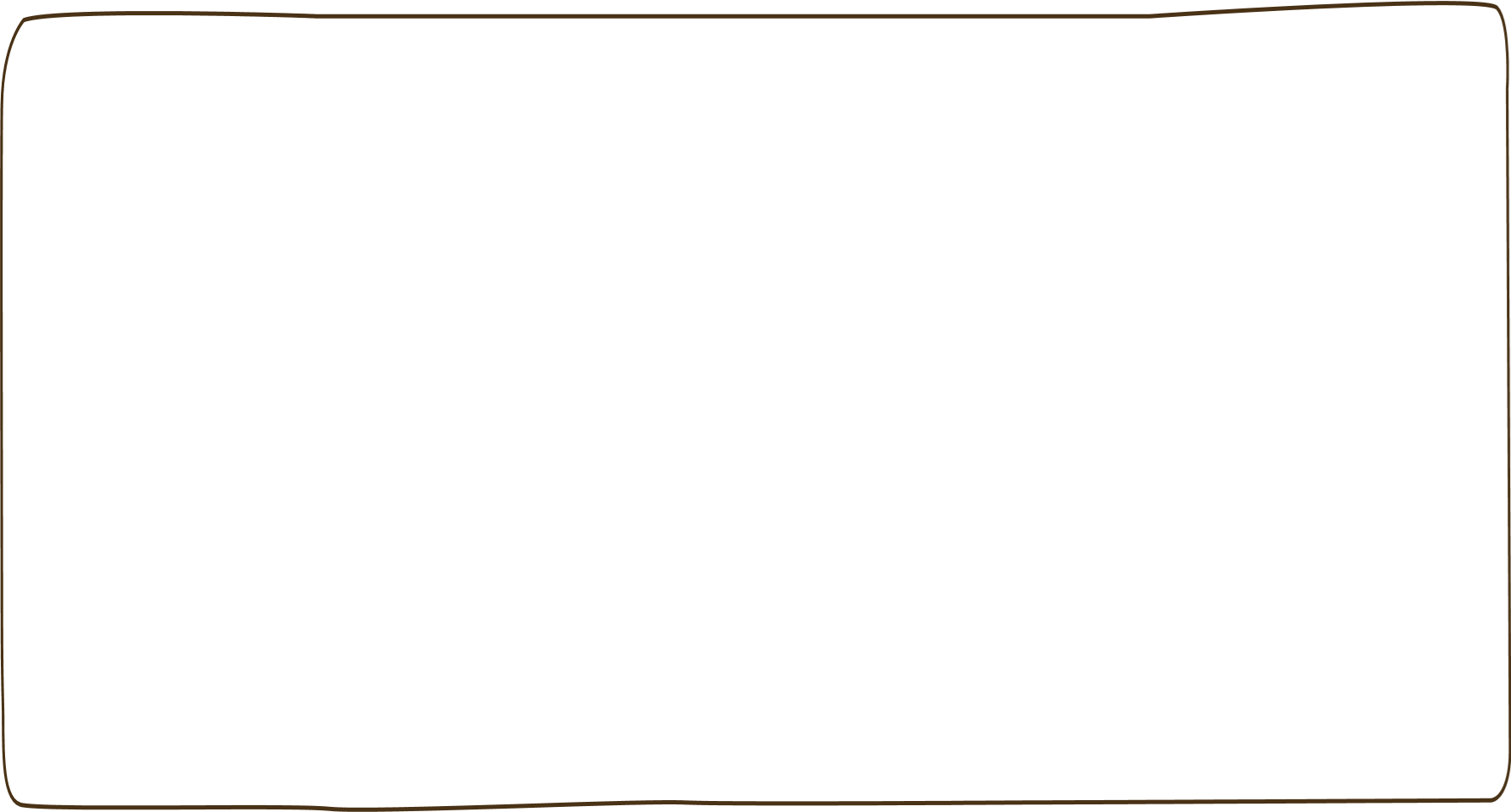 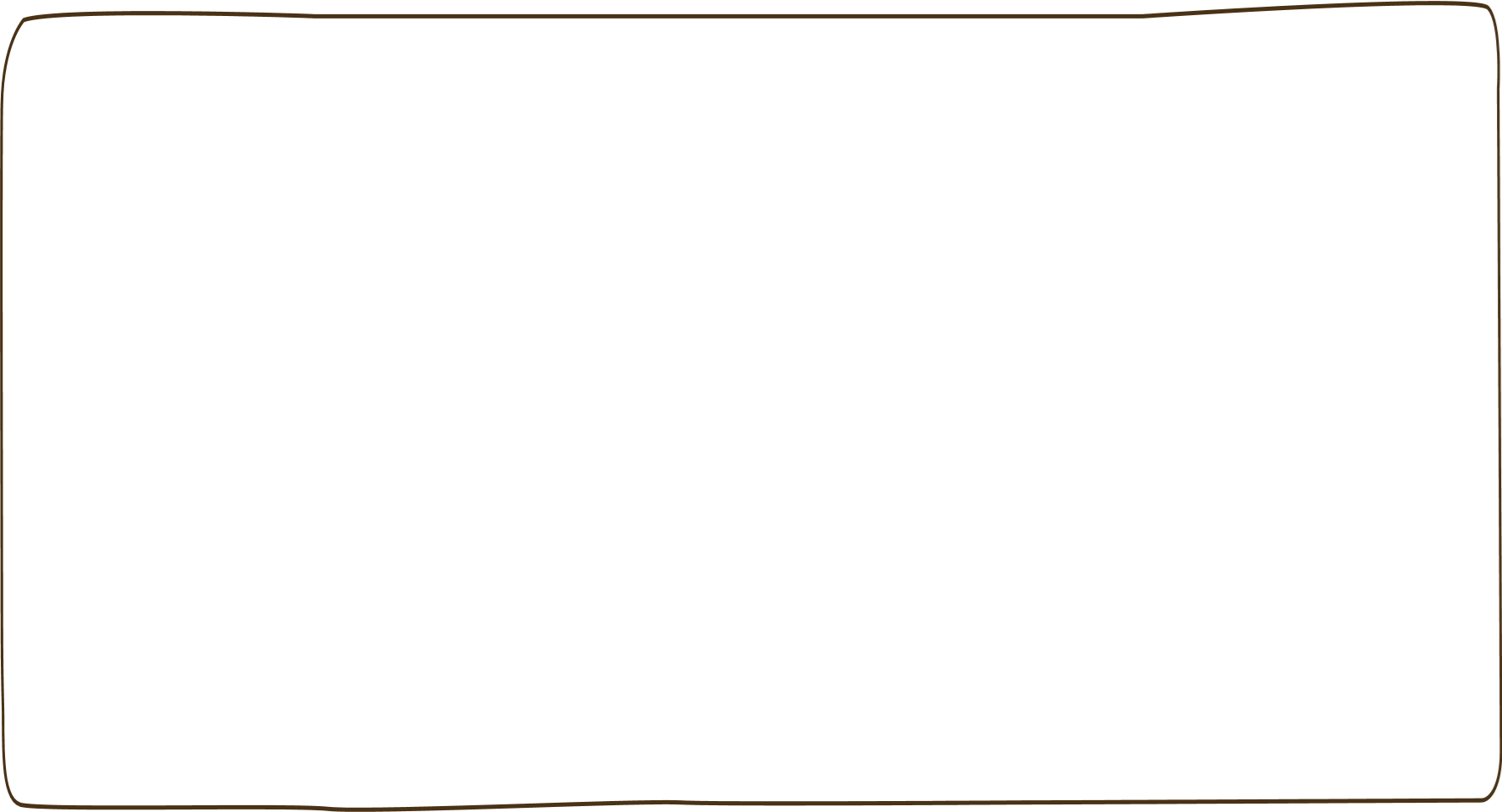 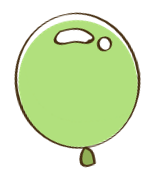 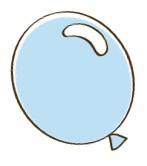 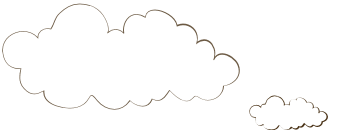 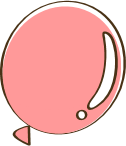 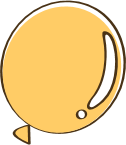 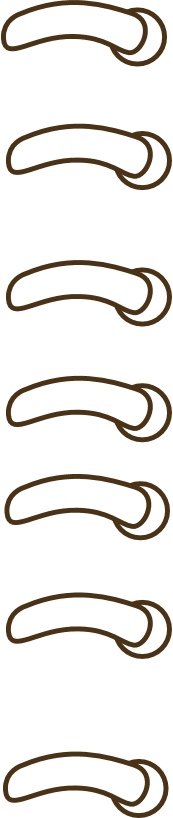 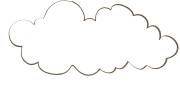 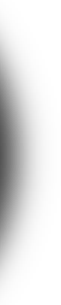 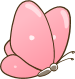 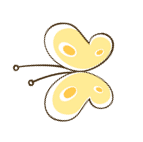 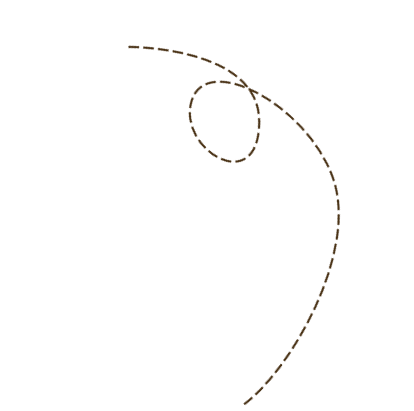 Khởi động
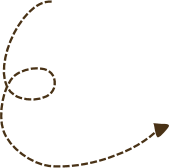 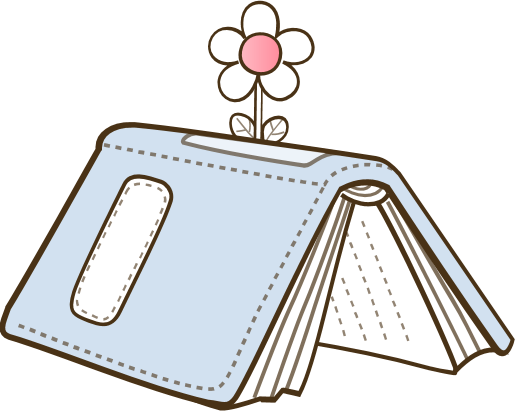 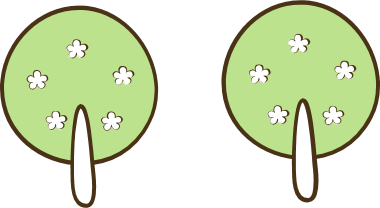 BẢNG CỘNG (CÓ NHỚ) TRONG PHẠM VI 20
9 + 2 = 11
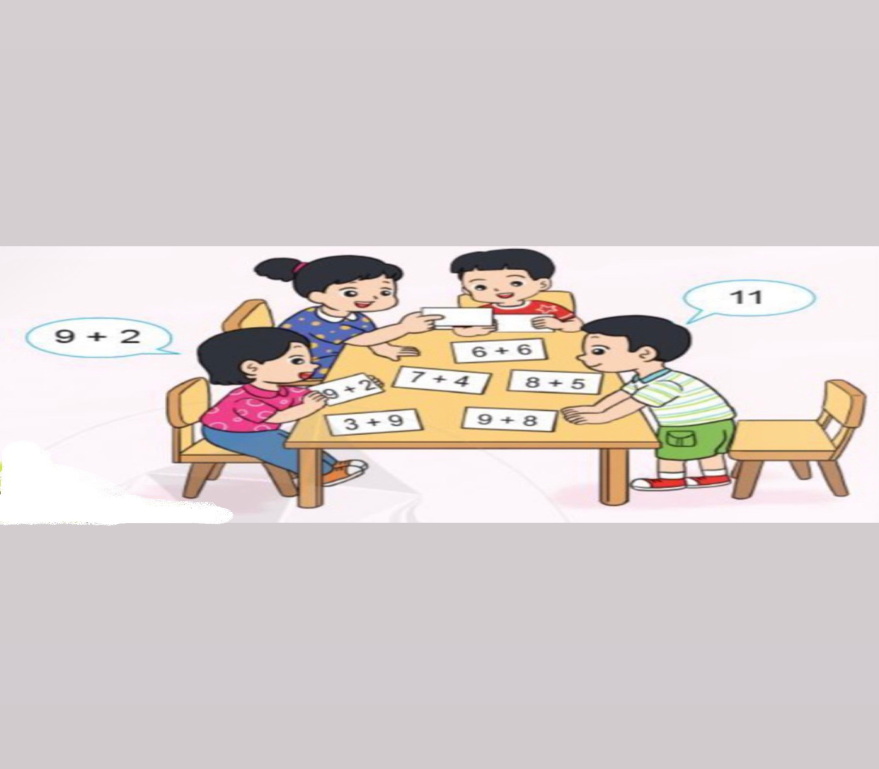 9 + 3 = 12
8 + 3 = 11
9 + 4 = 13
8 + 4 = 12
7 + 4 = 11
9 + 5 = 14
8 + 5 = 13
7 + 5 = 12
6 + 5 = 11
9 + 6 = 15
8 + 6 = 14
6 + 6 = 12
5 + 6 = 11
7 + 6 = 13
9 + 7 = 16
8 + 7 = 15
7 + 7 = 14
6 + 7 = 13
5 + 7 = 12
4 + 7 = 11
9 + 8 = 17
8 + 8 = 16
7 + 8 = 15
6 + 8 = 14
5 + 8 = 13
4 + 8 = 12
3 + 8 = 11
9 + 9 = 18
8 + 9 = 17
7 + 9 = 16
6 + 9 = 15
5 + 9 = 14
4 + 9 = 13
3 + 9 = 12
2 + 9 = 11
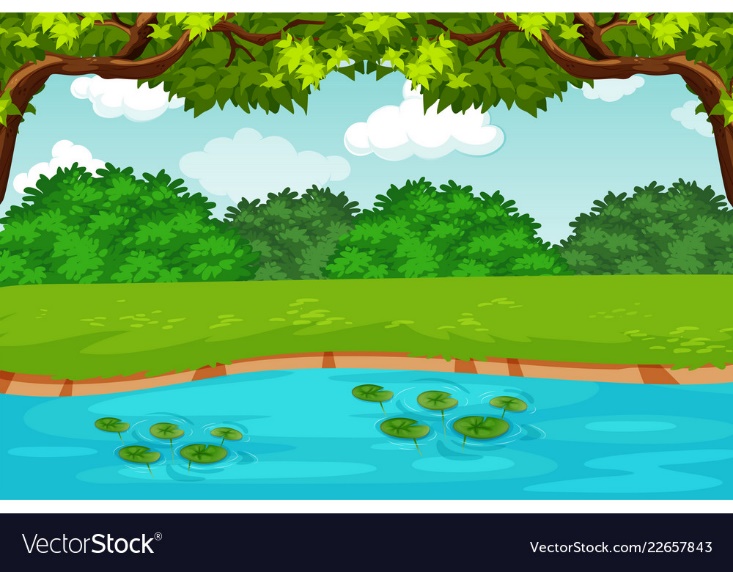 Câu hỏi
8 + 5 = ?
A. 13
C. 15
D. 16
B. 14
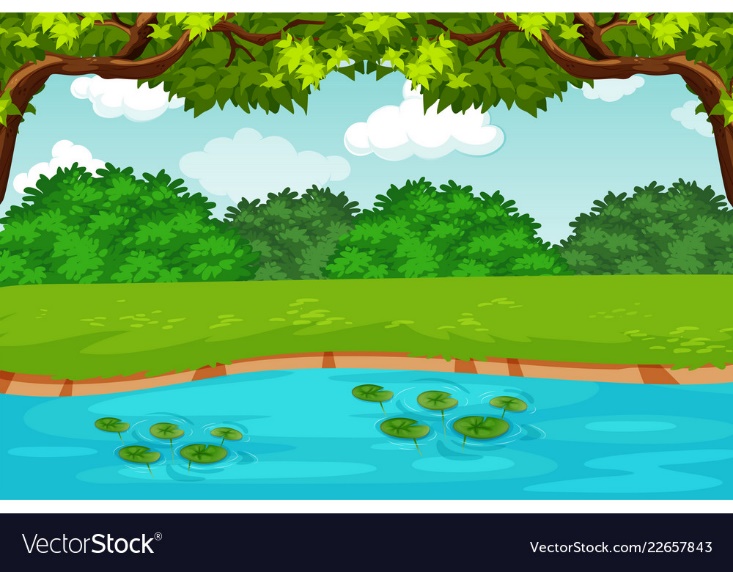 Câu hỏi
9 + 6 = ?
A. 13
C. 15
D. 16
B. 14
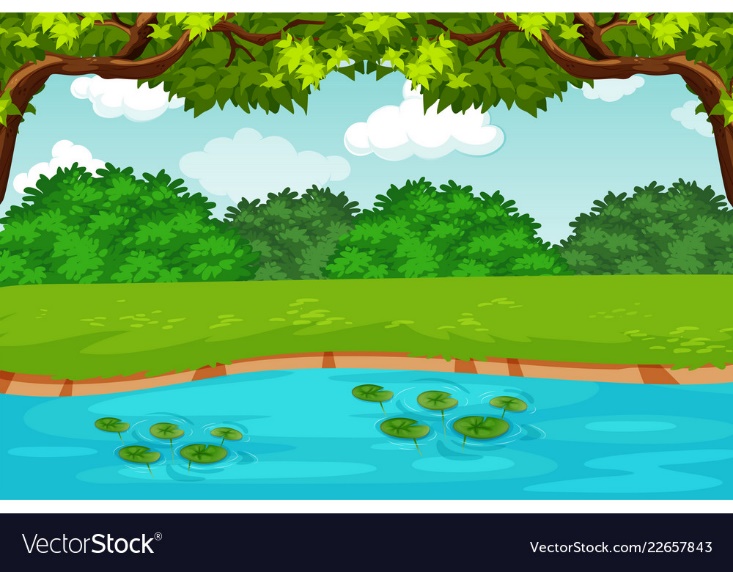 Câu hỏi
7 + 9 =
C. 15
A. 17
B. 16
D. 14
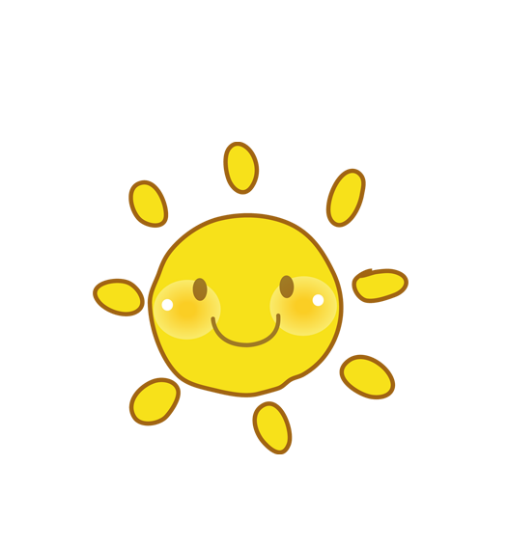 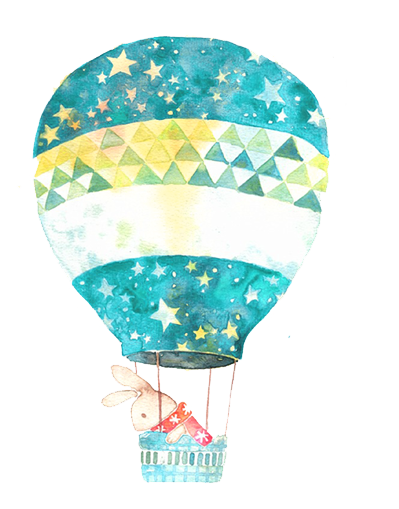 Toán
Bài: LUYỆN TẬP
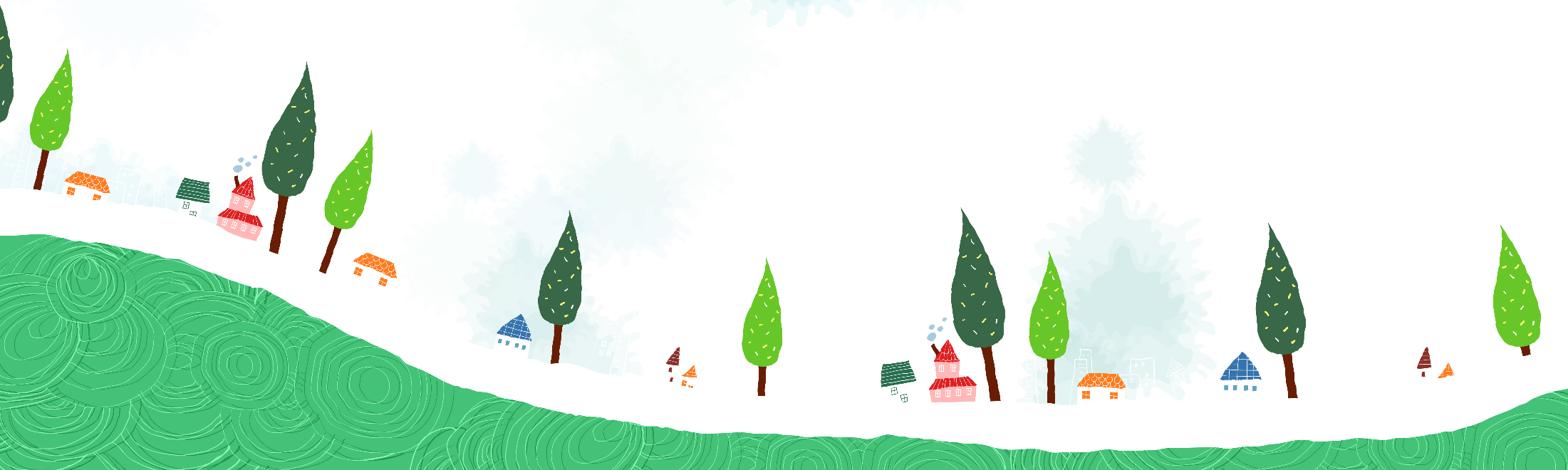 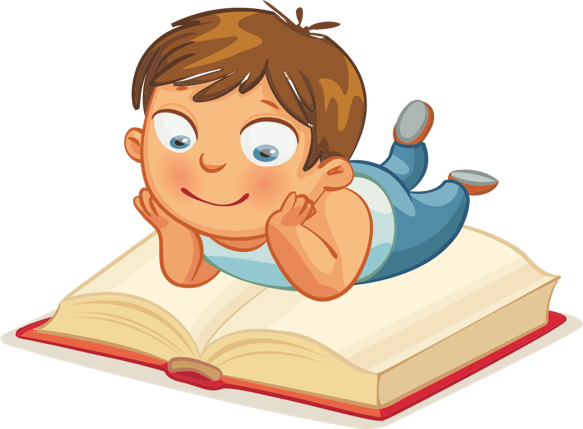 3
b) Tính:
15
15
7 + 2 + 6 =
8 + 4 + 5 =
9 + 5 + 1 =
5 + 3 + 4 =
12
17
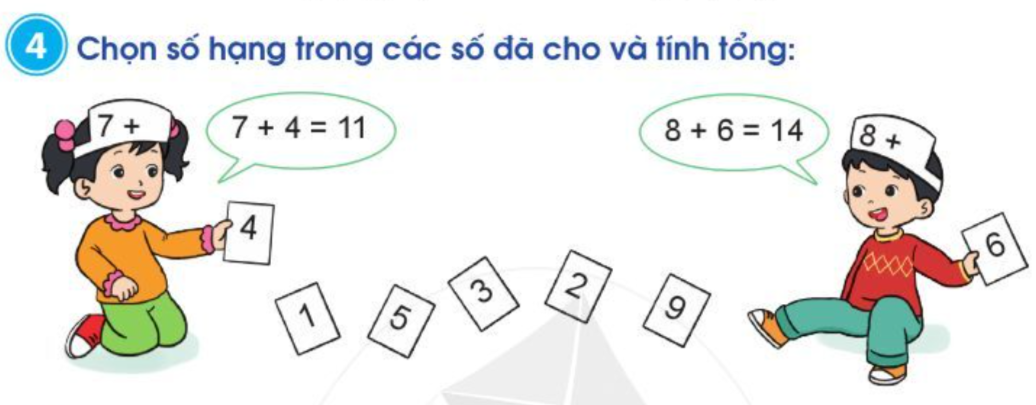 7 + 9 = 16
7 + 1 = 8
8 + 9 = 17
8 + 1 = 9
8 + 6 = 15
8 + 5 = 13
7 + 4 = 11
7 + 5 = 12
8 + 3 = 11
8 + 2 = 10
7 + 3 = 10
7 + 2 = 9
5
+
?
?
?
?
13
Phép tính: 	      		      =   

Trả lời: Hai tổ vẽ được tất cả         bức tranh.
6
7
?
13
10
CHÀO TẠM BIỆT